Brian Kotz
USCOTS 2017
A Story
Imagine a mathematics department meeting at a two-year college…
Imagine a mathematics department meeting at a two-year college…

High level of care for students, but concern about completion

DFW Rates.  Those who fail or withdraw. 

“must be taking too many classes" 

“must have switched jobs”
Imagine a mathematics department meeting at a two-year college…

High level of care for students, but concern about completion

DFW Rates.  Those who fail or withdraw. 

“must be taking too many classes" 

“must have switched jobs”

“had a big family situation and that was probably it,” 

“I think my students don’t go enough to the learning center for help,”

“I think my students go to the learning center too much for help,”
Imagine a mathematics department meeting at a two-year college…

High level of care for students, but concern about completion

DFW Rates.  Those who fail or withdraw. 

“must be taking too many classes" 

“must have switched jobs”

“had a big family situation and that was probably it,” 

“I think my students don’t go enough to the learning center for help,”

“I think my students go to the learning center too much for help,”
“Have we ever done a survey and asked students why they withdraw?”
Imagine a mathematics department meeting at a two-year college…

High level of care for students, but concern about completion

DFW Rates.  Those who fail or withdraw. 

“must be taking too many classes" 

“must have switched jobs”

“had a big family situation and that was probably it,” 

“I think my students don’t go enough to the learning center for help,”

“I think my students go to the learning center too much for help,”
“Have we ever done a survey and asked students why they withdraw?”
“…and do faculty have access to any tracking or grade data for the students who withdraw and who stay?”
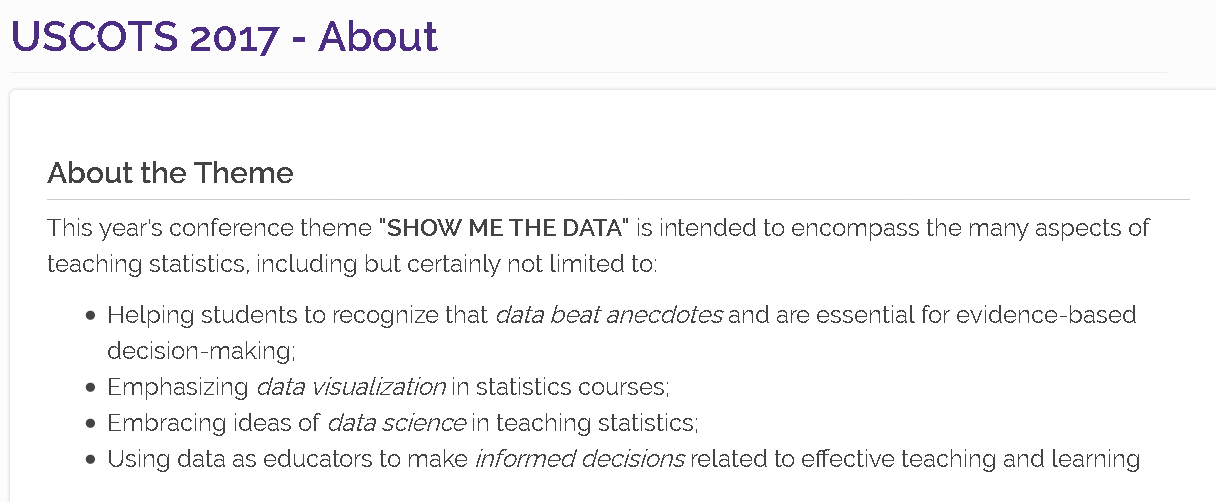 As the project continues….
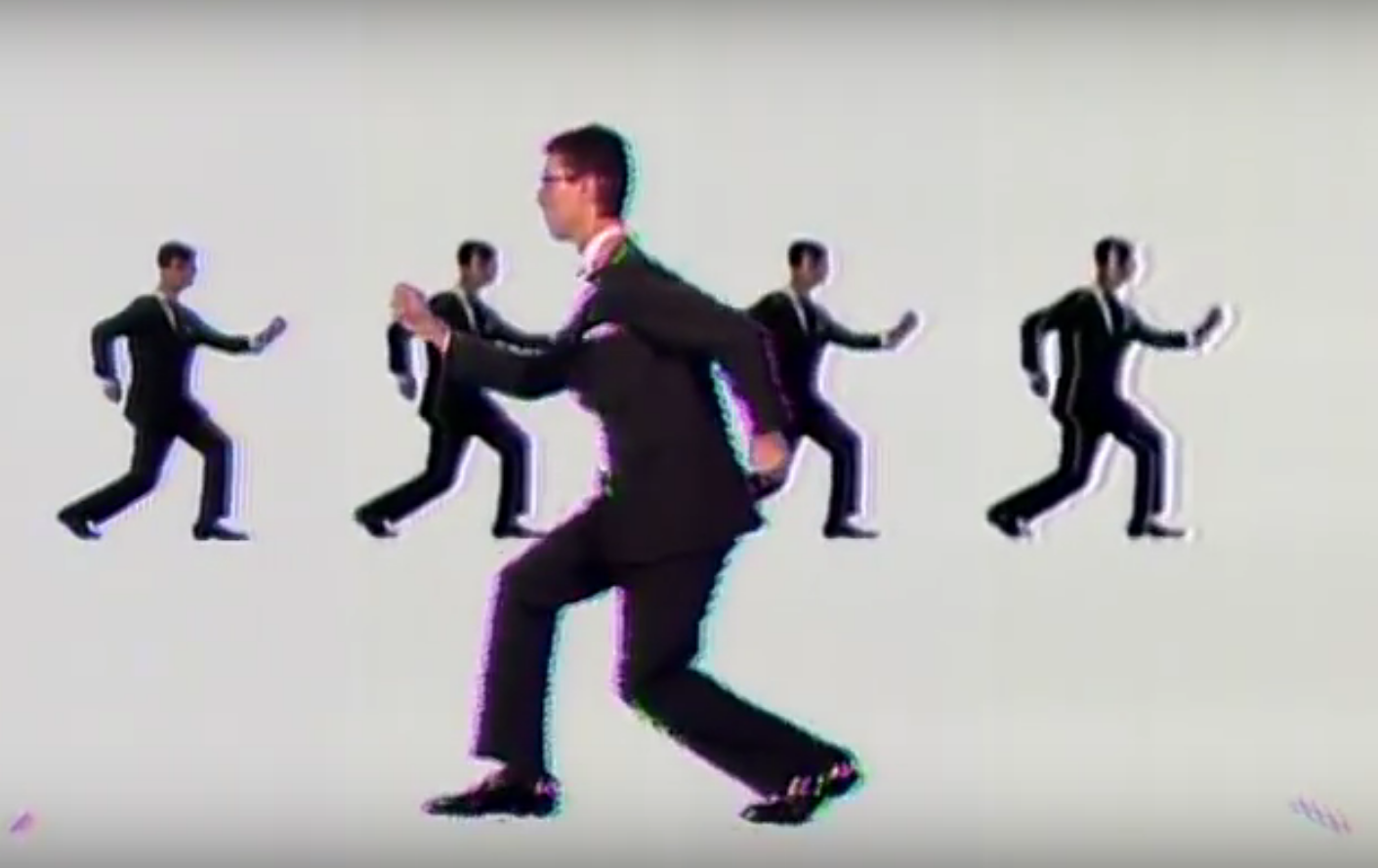 Talking Heads, Once in a Lifetime, 1980-81
As the project ensues….
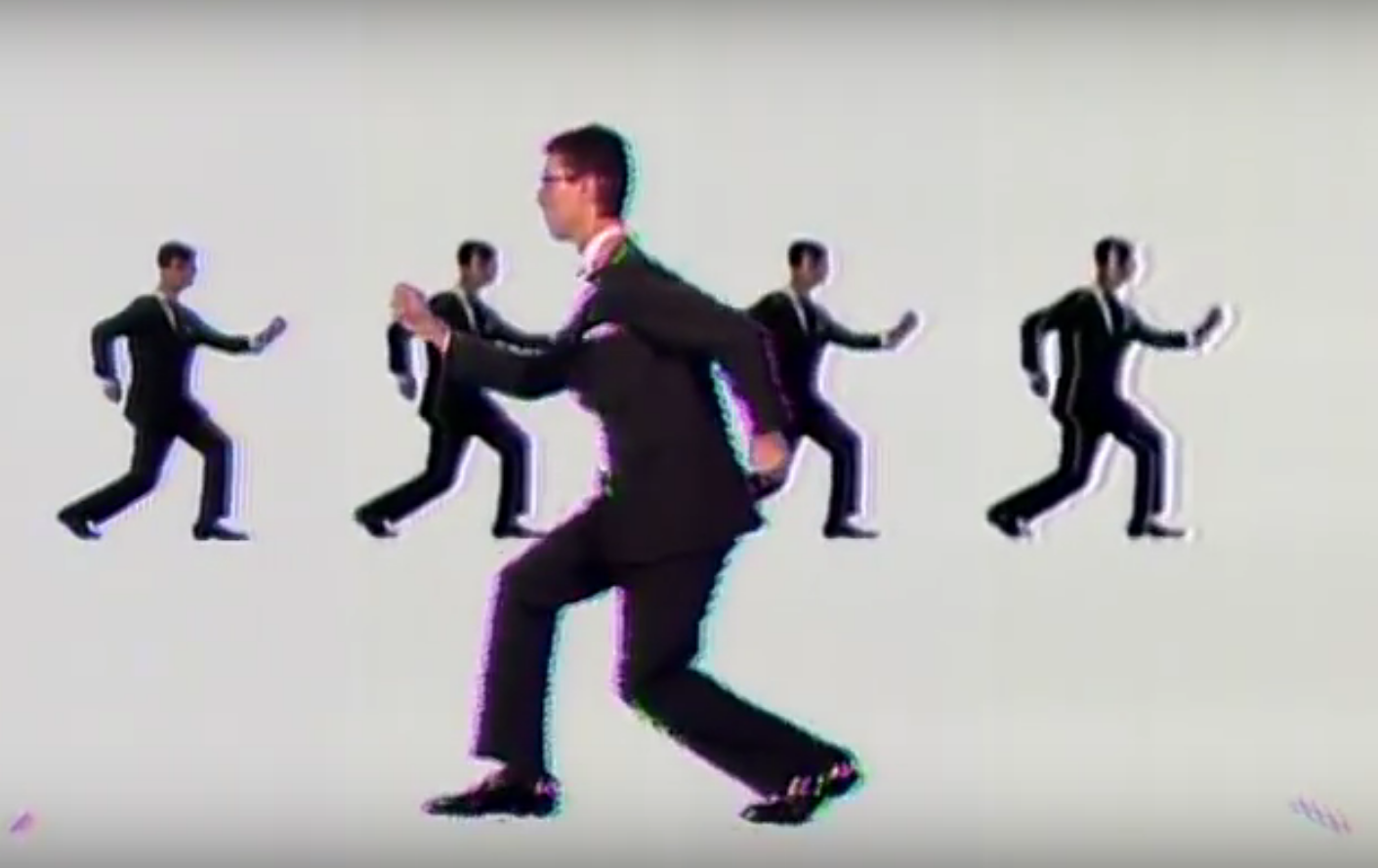 How did I get here? 

How do I work this? 

"My God! What have I done?"
Talking Heads, Once in a Lifetime, 1980-81
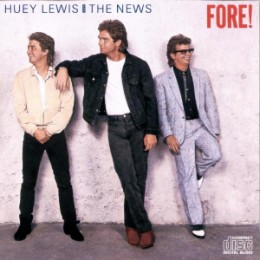 1987…
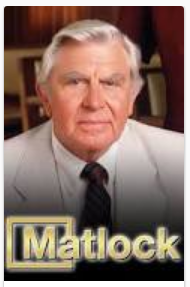 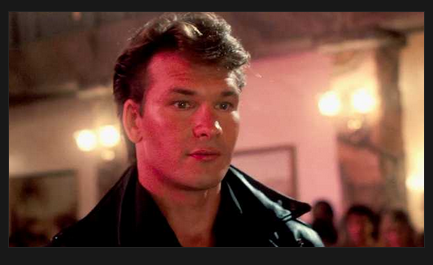 … became an undergraduate statistics major
1987…
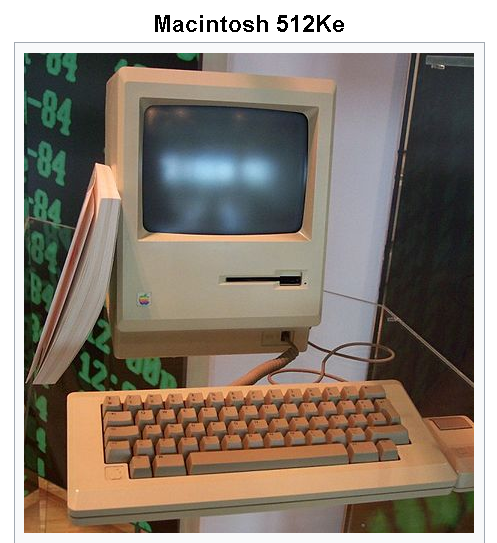 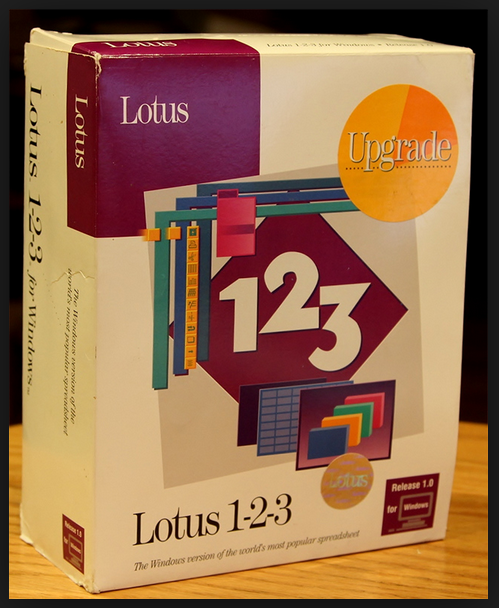 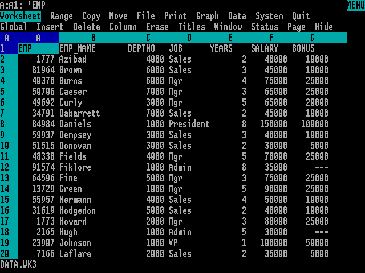 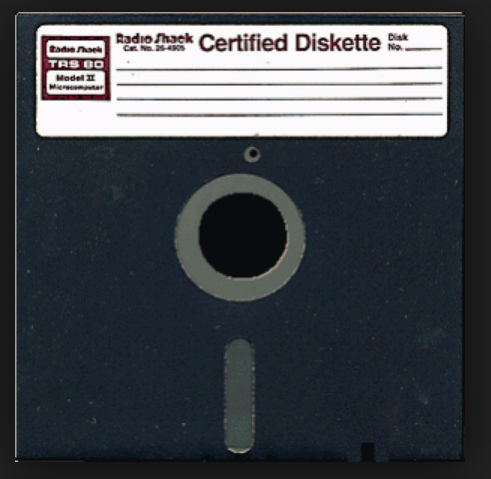 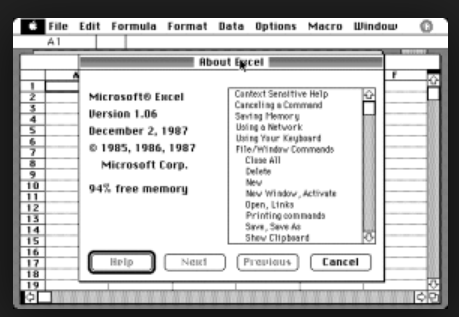 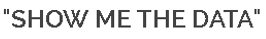 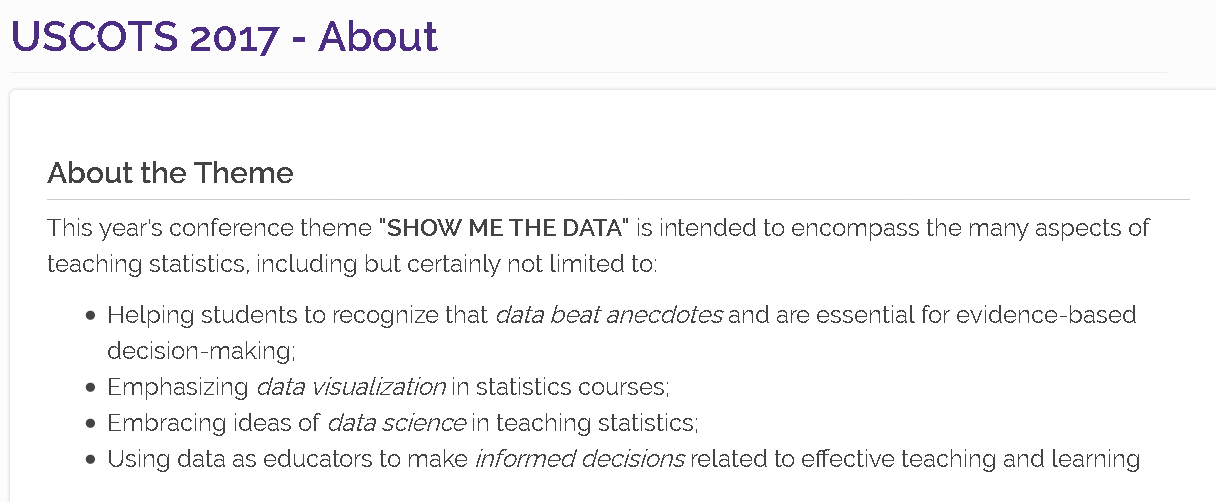 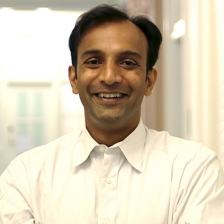 “I'm the U.S. Chief Data Scientist — and I got my start in community college.”
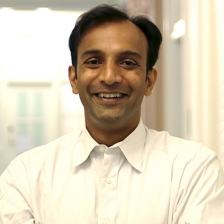 “I'm the U.S. Chief Data Scientist — and I got my start in community college.”
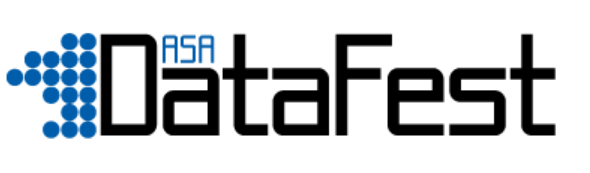 “Will you have data science classes soon?”
His Comfort Zone
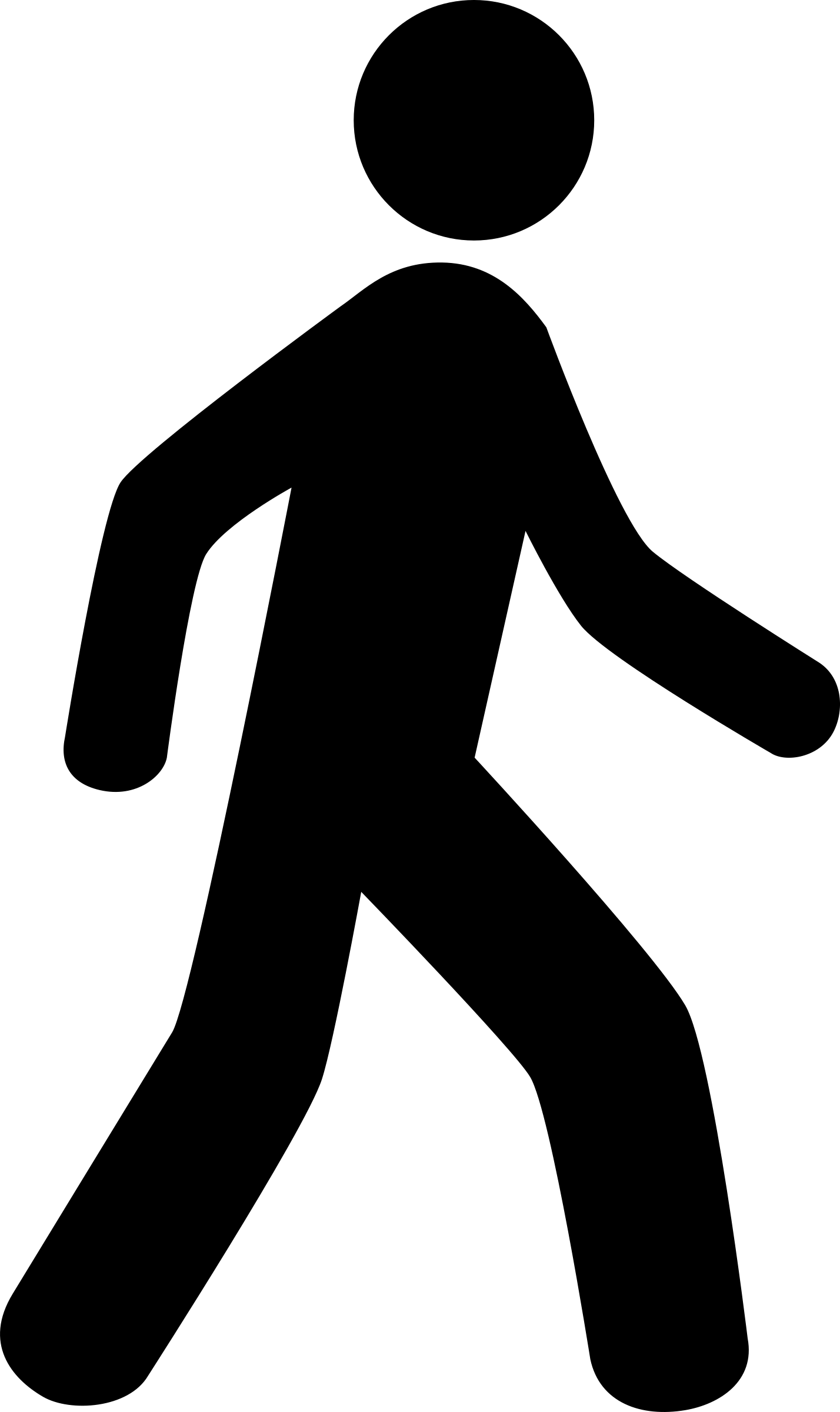 Year
His Comfort Zone
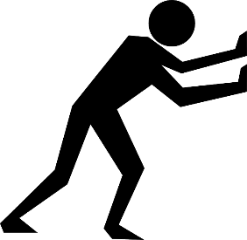 This Community!
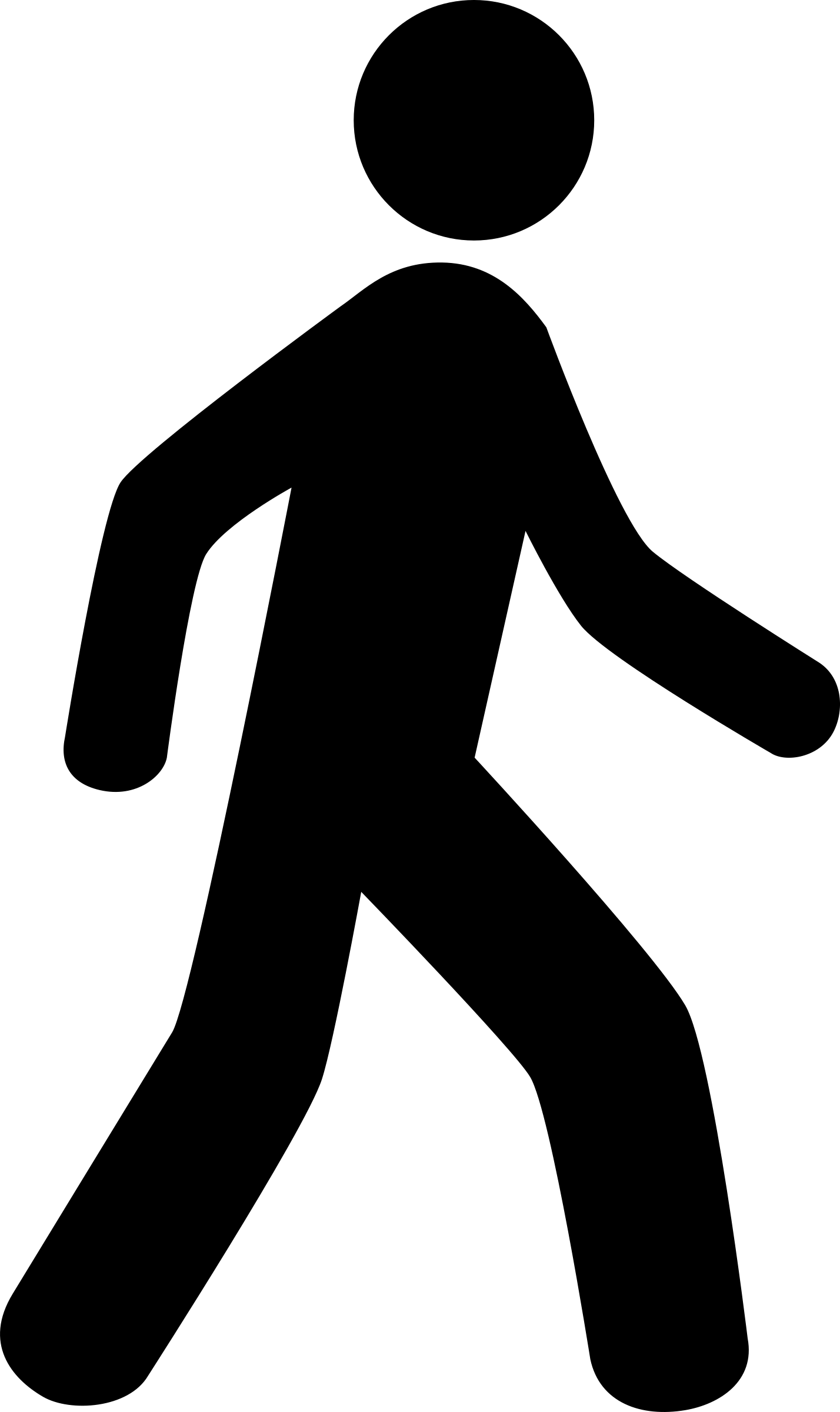 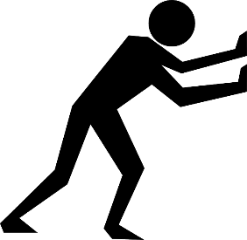 Year
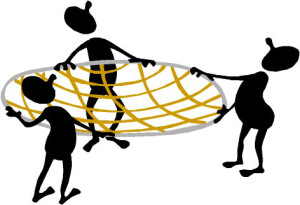 This Community!
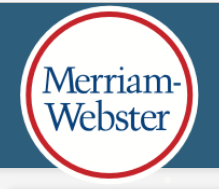 The Ethos of the Community
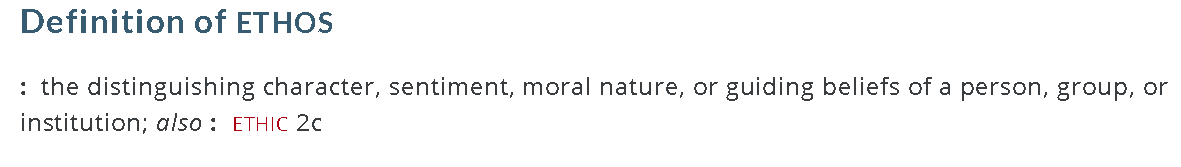 supported, enthused, enriched, excited, exhausted, proud, recharged, hopeful?
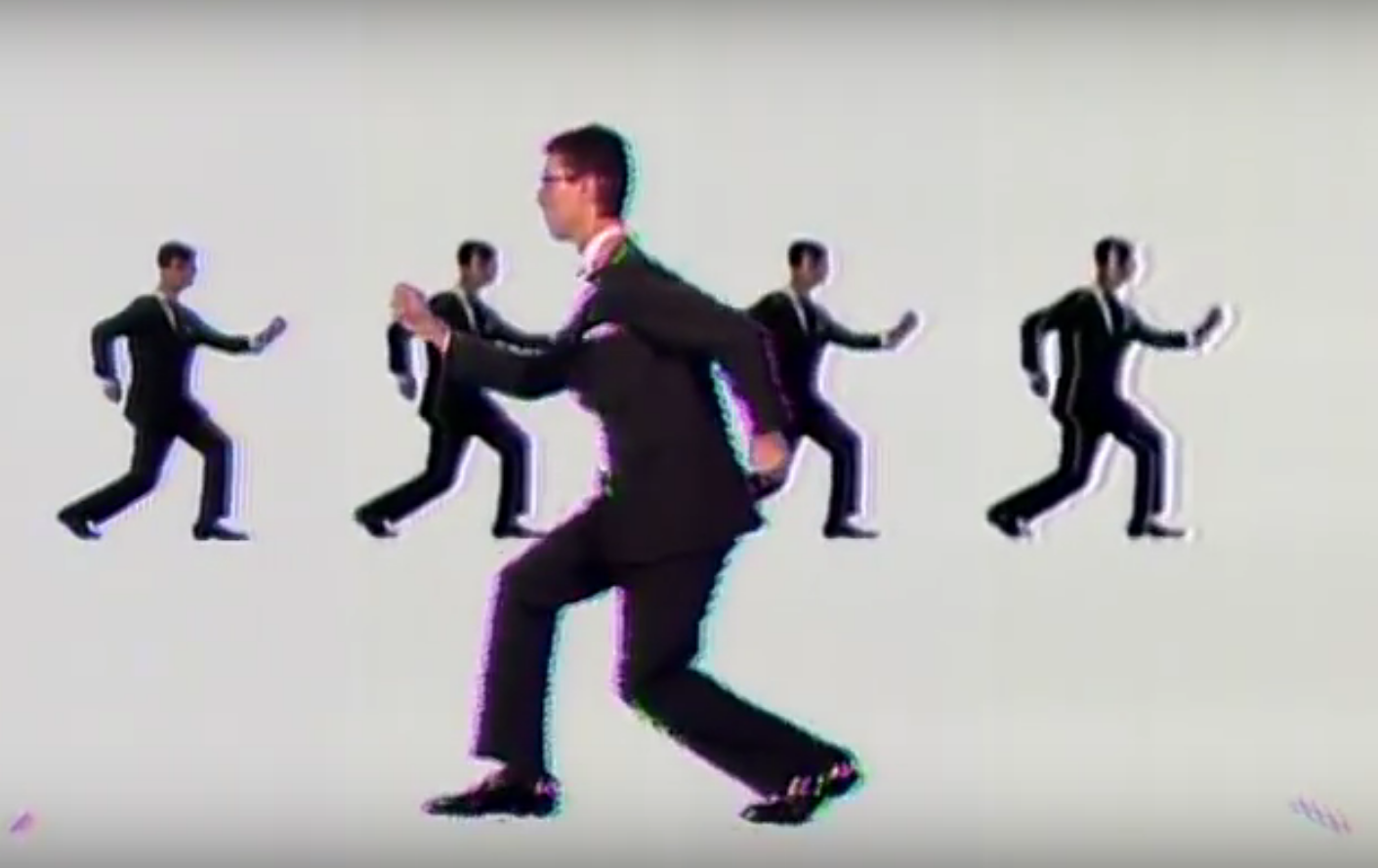 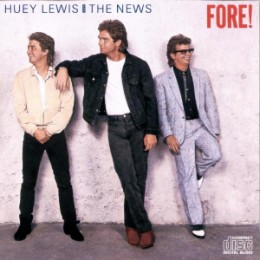 2017…
1987…
Same as it ever was
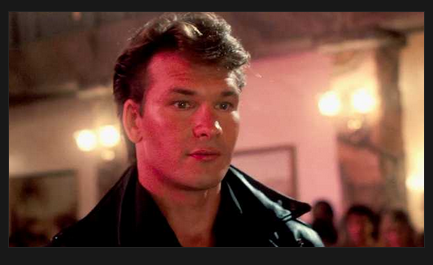 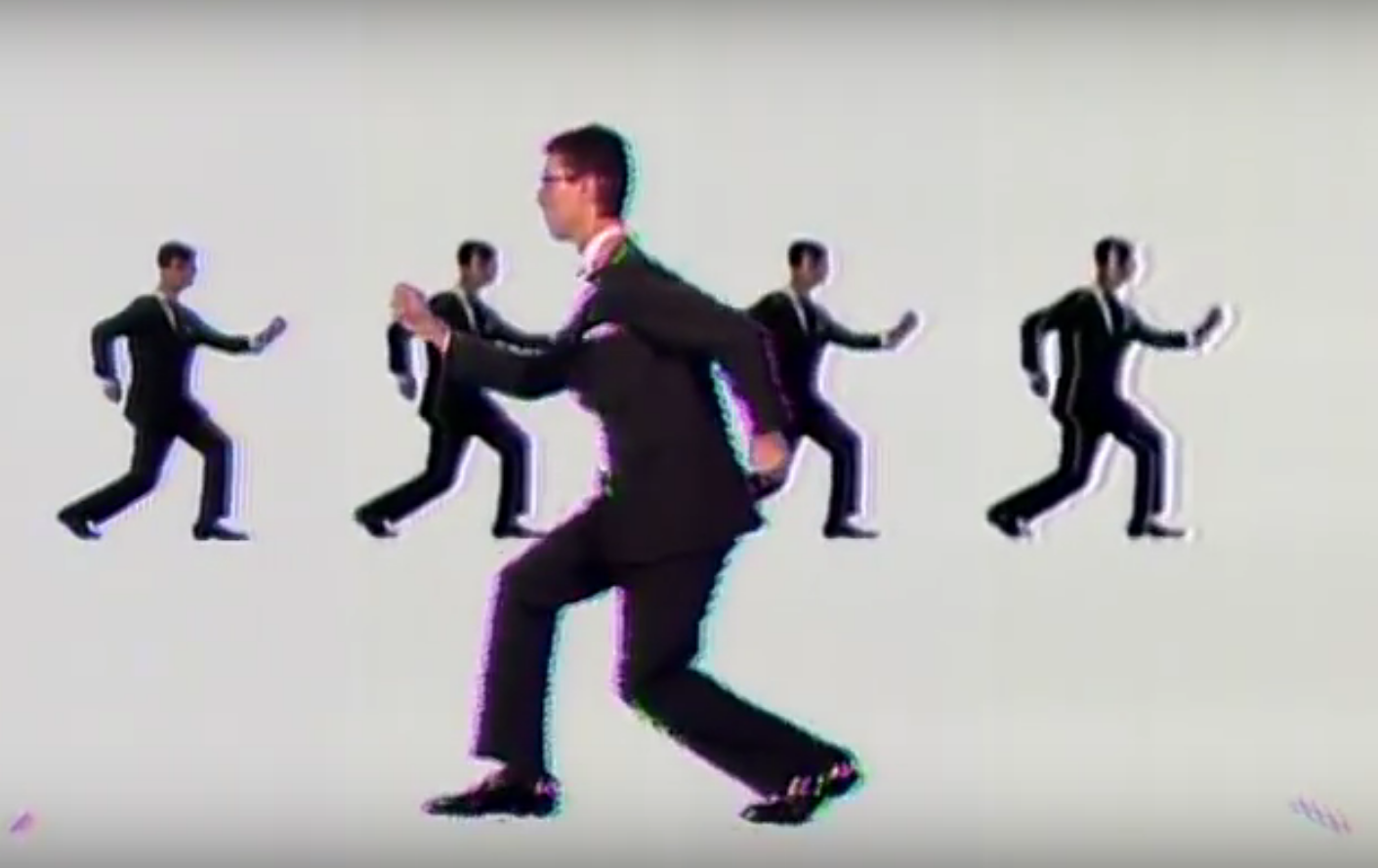 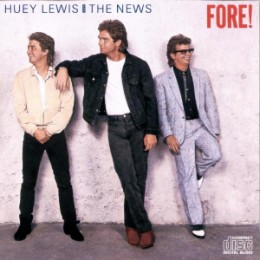 2017…
1987…
Same as it ever was
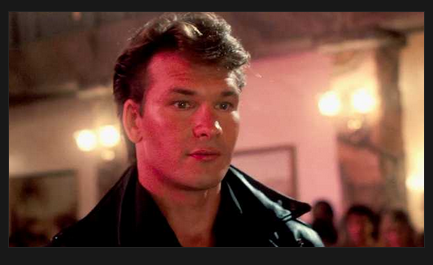 Happy to be stuck with you
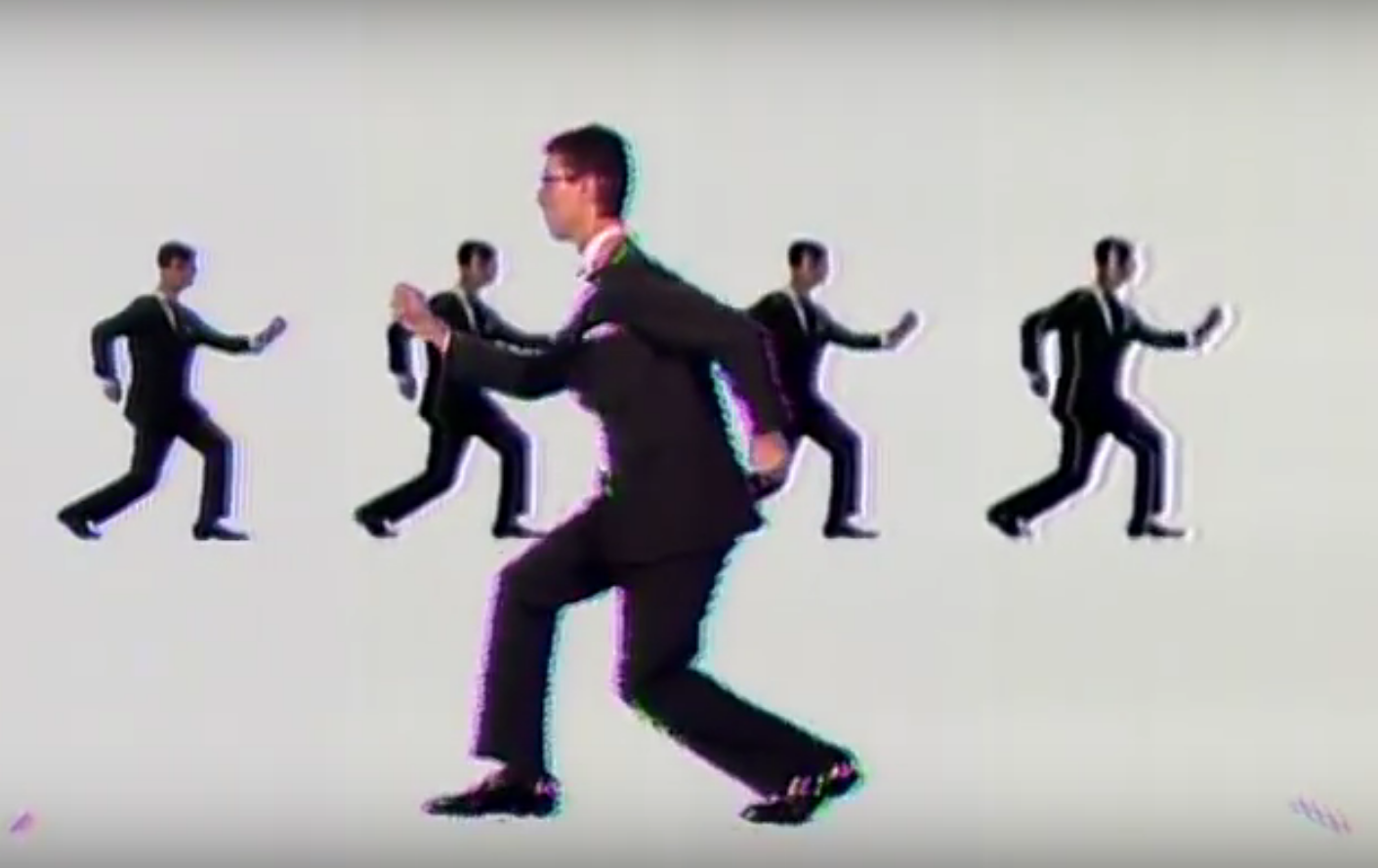 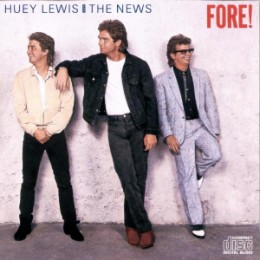 2017…
1987…
Same as it ever was
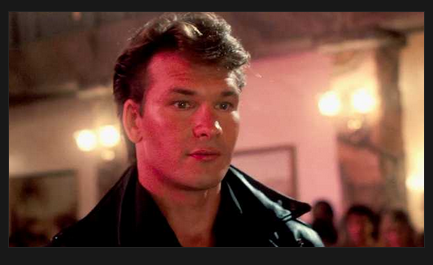 Happy to be stuck with you
Nobody puts data in a corner